“Principle of Mineral Processing”
Subject Code : MT 410302
Principle of Mineral Processing  - Syllabus
Unit 1


Introduction and scope of mineral processing in extractive metallurgy,
Mineral resources in India, Physical characteristics exploited in mineral
processing, Terminology in mineral processing

Physical and chemical characteristics of industrial minerals such as
Haematite, Magnetite, Galena, Chalcopyrite, Azurite, Monazite, Cassiterite, Chromite, Bauxite and Ilmenite; Economics of ore processing. Selectivity index.
Introduction
Mineral – Naturally occuring chemical compound having definite chemical composition & crystal structure.

Ore – Natural aggregation of minerals from which a metal or metallic compound can be recovered.

Mineral Processing of  raw minerals : 
	Marketable products without destroying physical & chemical identity of minerals
Chalcopyrite
Galena ( PbS)
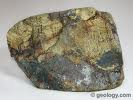 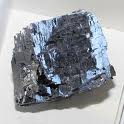 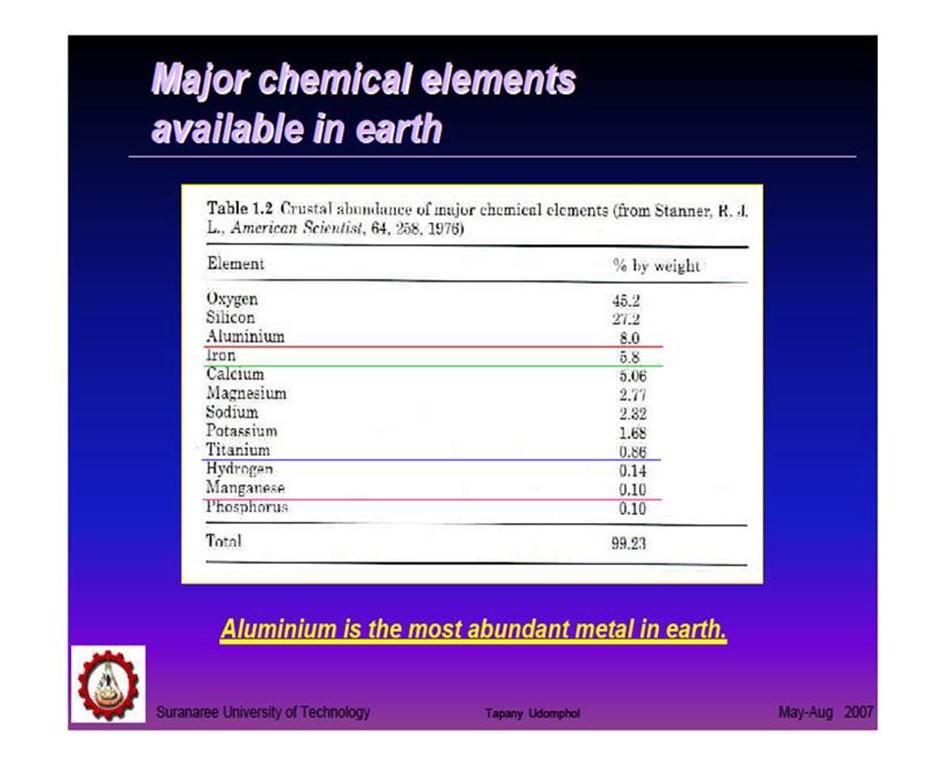 4
Introduction
Ore Deposit
An occurrence of minerals or metals in sufficiently high concentration to be profitable to mine and process using current  technology and under current economic conditions.
Ore Grade
Ore grade is the concentration of economic mineral or metal in an ore deposit.

Weight percentage (base metals) Grams/tonne 
or oz/ton (precious metals)
5
Introduction
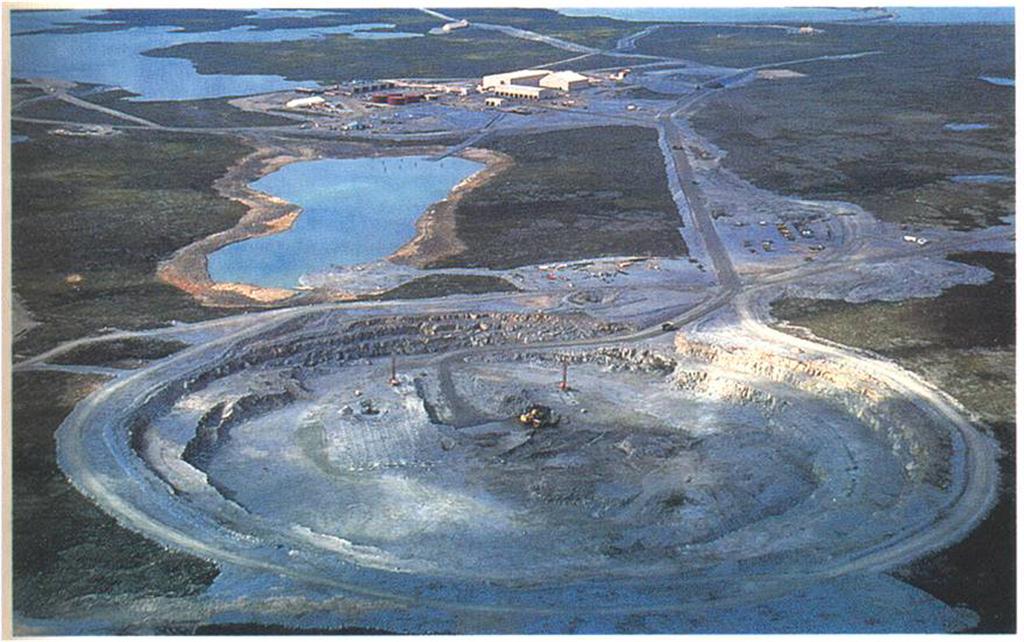 6
Economically Important Metals Typical Grades of Ore Deposits
7
Introduction
Economic & Technical justification of ore dressing 

	- Less expensive than hydro & pyro process 
	- savings in freight
	- reduced metal losses in slag
	- lower smelting cost 

Scope of mineral dressing process - elimination of
    a) unwanted chemical species/gangue 
    	b) unsuitable particle size 

Most minerals - Crystalline in nature  with crystal structure
Types of minerals
Native Form :
      Cu, Gold , Silver, Bismuth, Diamond
	
Sulphides  
      Chalcopyrite  CuFeS2, Galena PbS , Sphalerite  ZnS      
   
Oxides & Hydroxides :
      Cuprite Cu2O , Rutile TiO2, Hematite Fe2O3 



Carbonates   :
	Calcite CaCO3 , Magnesite MgCO3, Cerussite PbCO3
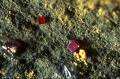 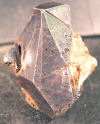 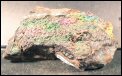 Types of minerals
Halides :
Salt NaCl , Fluorite CaF2, Cryolite  Na3AlF6

 Nitrates :
 Soda Nitre NaNO3 , Nitre KNO3 

Sulphates :
Barytes BaSO4 , Anglesite PbSO4, Gypsum CaSO4.2H2O

Borates :
Borax Na2B4O7.10 H2O
Mineral Resources in India
Mineral Resources in India
Classification of mineral resources in Indian perspective

Surplus Group : Iron ore, barite, bauxite, mica, soapstone, china

     clay, gypsum, beach sand, sillimanite, ornamental stone, chromite 
     
     (low grade), dolomite and limestone ( cement grade)

Self sufficient Group: Thermal coal, lignite, chromite, pyrite etc.

Satisfactory Group : Zinc, magnesite, fireclay, ilmenite sand           ( titanium) rutile, sand (titanium)
Properties used for Separation
Physical Properties of Minerals
Stages involved in Ore processing
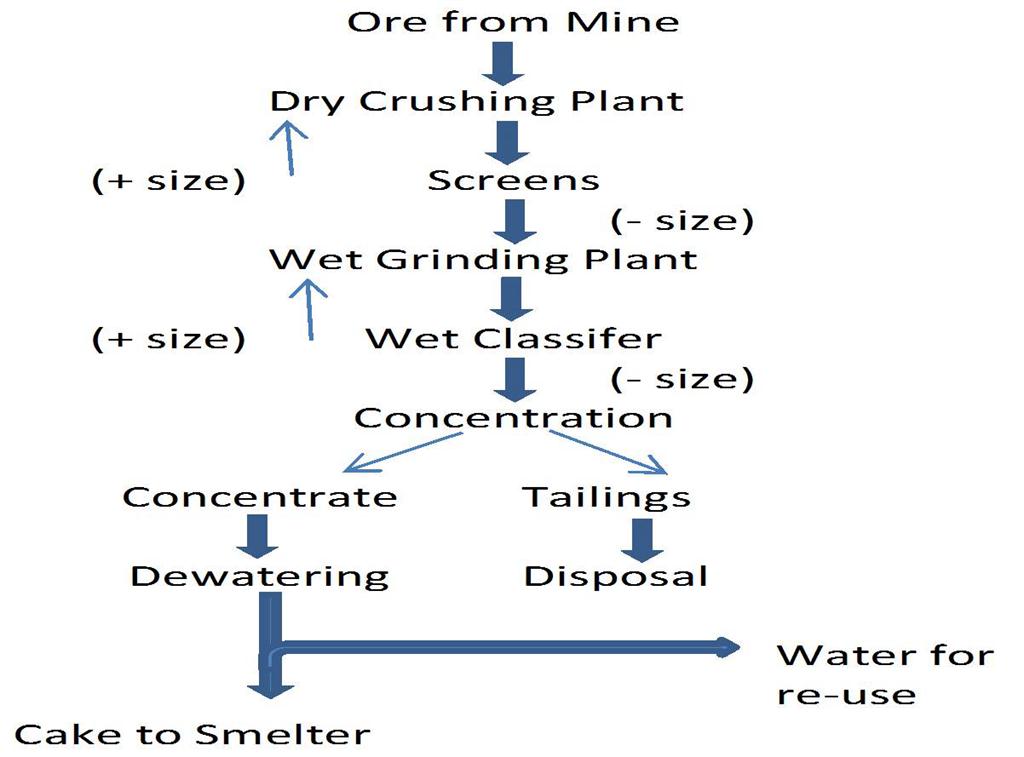 Quantitative Measurement
Ratio of concentration
	 	Wt of conc / wt of Feed 
	Recovery 
		Assay value in Conc. / assay value in feed

	Selectivity Index 
		 Geometrical mean of recoveries &  rejections 
   
		S.I. = ( CPb/TPb*Tg/Cg)½  

	Pb-value in conc. - 60.5%  & Tailing    - 0.2%  , 
    Gangue in conc    - 12.6% , & Tailing  - 94.6% 
    SI = ((60.5/0.2)*(94.6/12.6)) ^1/2 =47.6
Quantitative Measurement
Economic Recovery or Efficiency 
	 
	% ratio of actual value of concentrate  per ton of ore  to 
	
	the theoretical value of concentrate 

	Example :
  	130 kg of Pb concentrate / T of ore worth  Rs 16000 
	
	Theoretically 120 kg pure Galena worth    Rs 18000.  
      
 	Actual recovery  = (0.13*16000)/(0.12*18000) =96.3% ,
Metal Accounting
Uses
steady-state accounting of mass flows in a system
evaluation of metallurgical testwork
comparison of two different mills or circuits
process control of an operation plant

Properties of the Balance
requires samples for assay and weights/flowrates
accuracy of the assays used
turnaround time of assays
18
Metallurgical Balances
T
F
C
The method relies on equations and tables
Equations
2-Product Formula

	F = C + T
	Ff = Cc + Tt

where	F = feed tonnage rate or 100%
	C = concentrate tonnage or weight%
	T = tailing tonnage or weight%
and f, c, t = assay of each respective stream (%, g/t, ppm, etc.)
19
Metallurgical Balances
2-Product Formula Solution
C = 100 * (f-t)/(c-t)

%Recovery = 100 * c(f-t) /f(c-t)
The Metallurgical Balance Table
Assay (%)
Units
%Recovery
Product
Weight%
c
C
Cc
Cc/f
Concentrate
t
T
Tt
Tt/f
Tailing
100f
f
100
100
Feed
20